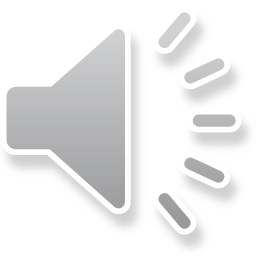 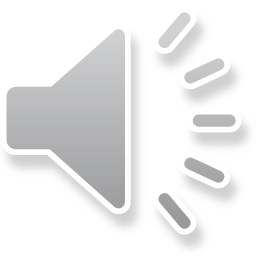 Antibes 2015r
Dnia 8.11.2015r w ramach  programu Erasmus+ wyruszyliśmy do Francji na         				Lazurowe Wybrzeże
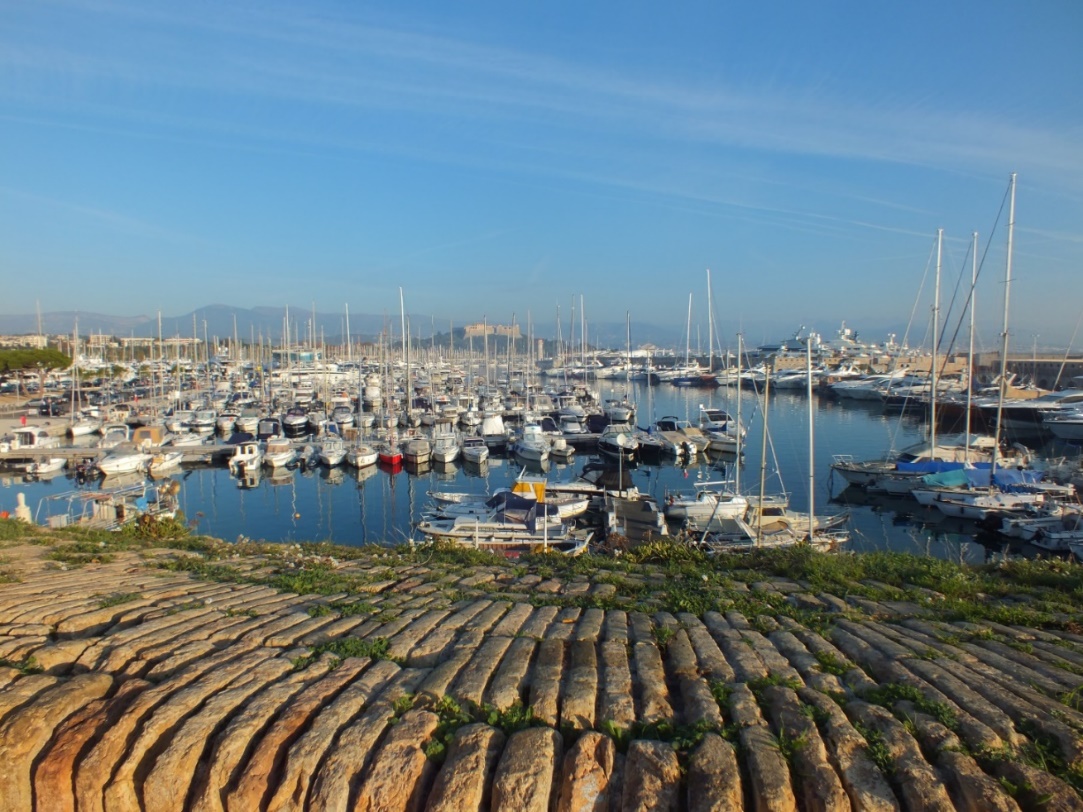 Po wylądowaniu w Nicei przywitali nas francuscy koordynatorzy projektu
Każdy z uczniów mieszkał u rodziny francuskiej
Tydzień we Francji rozpoczął się wycieczką do Nicei
Wszyscy uczestnicy projektu Erasmus + we Francji przy Fort De La Drète.
Opiekunowie, a w tle widok na Niceę.
Wspólne zdjęcie wszystkich uczestników wymiany.
Uczestnicy projekty pod pomnikiem Monument aux Morts. To hołd mieszkańców Nicei dla żołnierzy poległych za Francję podczas I i II wojny światowej
Na koniec dnia uczniowie francuskiej szkoły zaprezentowali nam film animowany, który sami zrobili
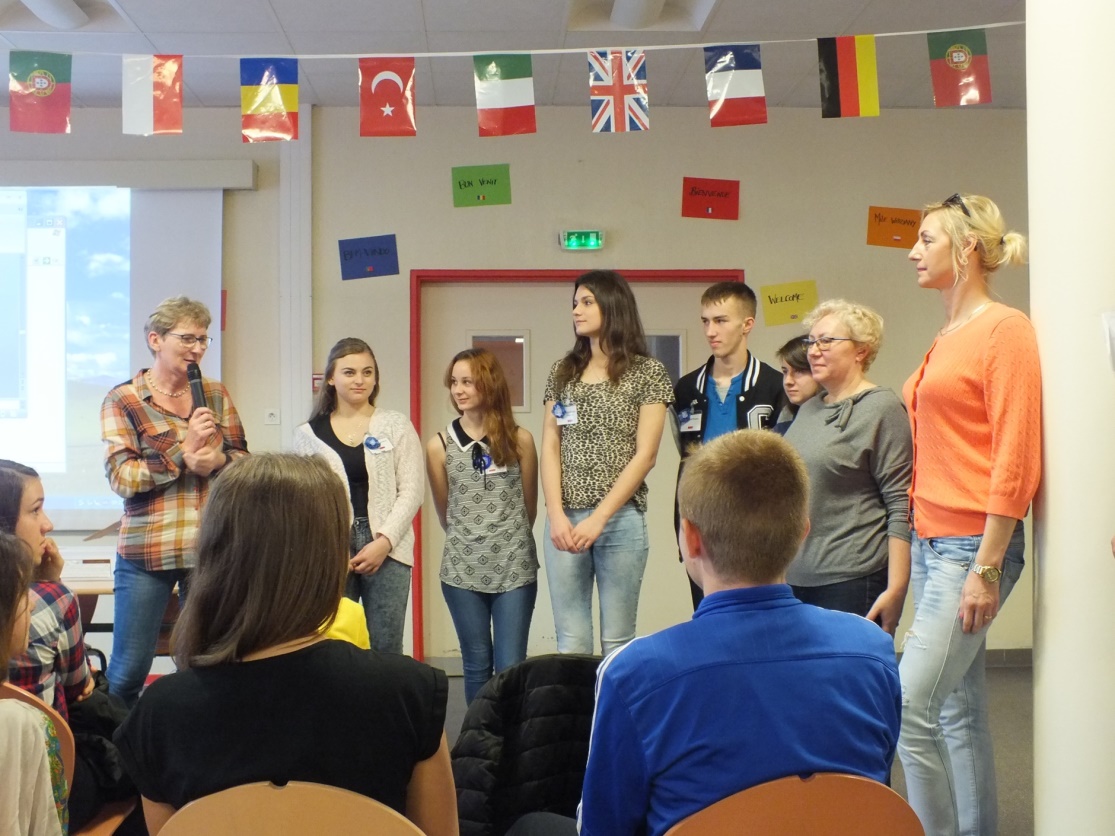 Prezentacja naszej szkoły
Zostaliśmy podzieleni na grupy by móc brać udział w warsztatach
Zostaliśmy bardzo miło przywitani przez uczniów francuskiej szkoły
Polska, Anglia oraz Francja 
We wtorek wieczorem zostaliśmy zaproszeni na kolację do mera miasta Antibes
W środę, w ramach obchodów dnia 11 listopada, odbyła się uroczysta defilada.
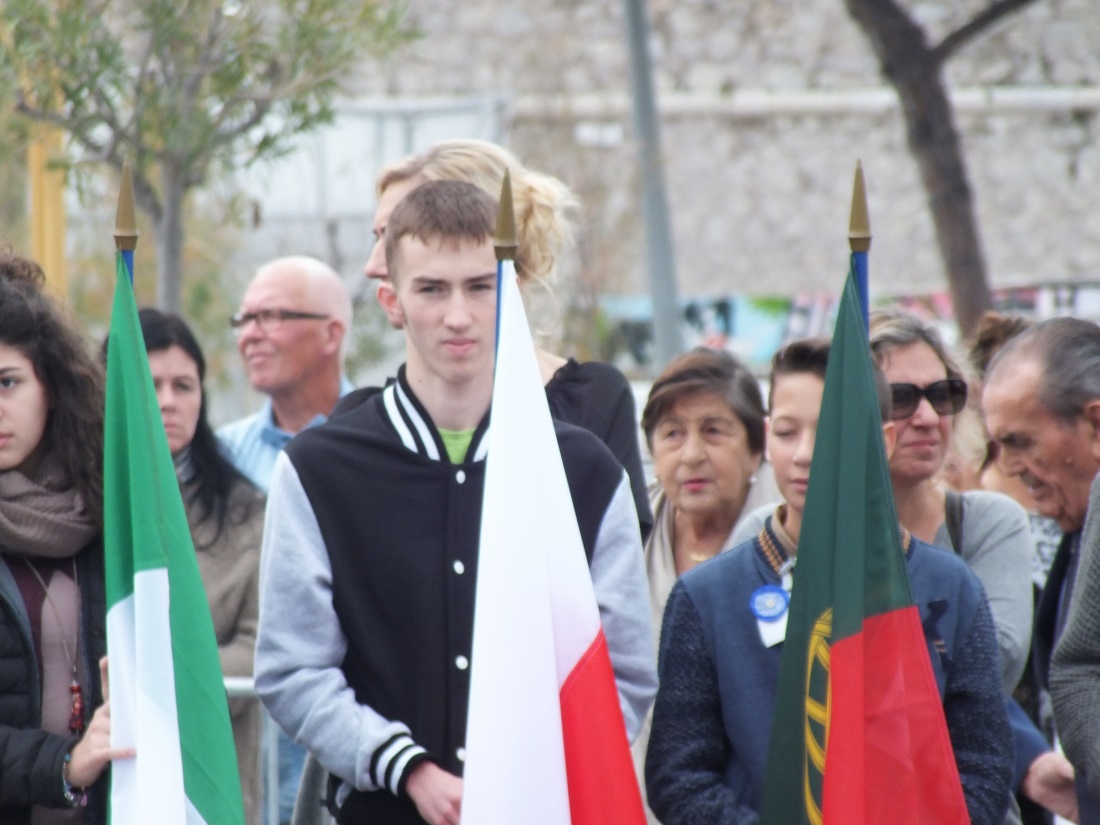 W środę popołudniu wraz  z goszczącymi nas rodzinami pojechaliśmy pociągiem do Cannes.
Przychodząc w czwartek rano byliśmy zdziwieni, słysząc że jeden z uczniów szkoły rozmawia z nami po polsku.
Znów przydzielono nas na warsztaty.
Kolacja pożegnalna dla wszystkich uczestników mobilności
Przyszedł czas wracać do domu
Oto wszyscy polscy uczestnicy programu Erasmus+ we Francji
Super wrażenia!!!Może kiedyś tam wrócimy?? Dziękujemy